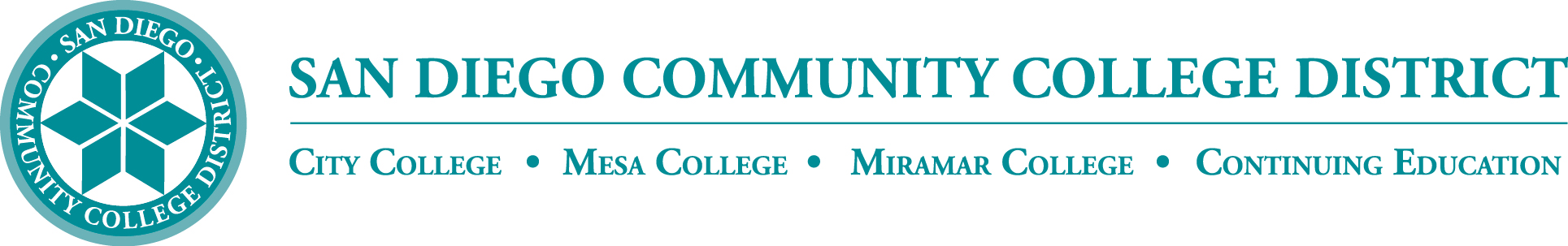 Moving from Non Credit to Credit/Articulation
Mission Statement
The goal of the Continuing Education (CE) Credit by Exam Program is to develop and maintain agreements between the college campuses and CE that allow students to earn college credit by successfully completing Continuing Education Career Technical Education (CTE) courses.
Credit-by-Exam Process
Current Noncredit to Credit Classes
Blueprint for Success
Communication and collaboration
Clear definition of goals and outcomes
Developing an agreement and next steps
Assembling the appropriate  team
Identifying content, SLOs, measurement methods
Establish review process